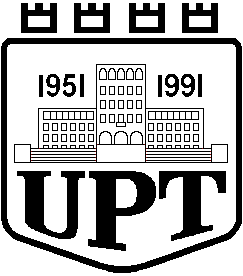 Some issues in teaching compiler course in Polytechnic University Tirana
Prof.Asoc.Dr Elinda Kajo Mece
Polytechnic University of Tirana
Content
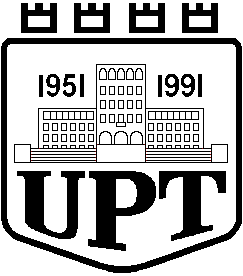 History  of  FLC (Formal language and compiler)
The status of compiler  course
The compiler course in UPT
Some reasons of deviating compiler course 
Reviewing the course 
Design  a Modern Compiler Course
Course project and assignments 
Students  assessment
Students opinion
Conclusion
2
14 th Workshop  Sinaia, Romenia;  24-30 August 2014
History of FLC in PUT
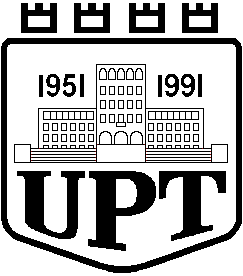 FLC was introduced in the academic year 2005-2006 , as  part of the Master  Program Curriculum
Taught on the second semester,  first year of the Master Program
 Total of 6 credits ;  one credit earned through the project 
During 2008-2009, the Master program was reviewed and restructured to increase efficiency.  As a result , the weight of the course was increased to a total of 8 credits, 2 credits given to the student project
3
14 th Workshop  Sinaia, Romenia;  24-30 August 2014
The status of compiler course
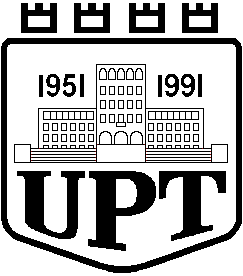 From literature study and search on web:
Compiler course is disappeared in Bachelor study program or changed to elective
It can be found only in some Master study programs
We  still have  Formal Language and Compiler Course  in our curricula http://fti.edu.al

It is mandatory for graduate students
4
14 th Workshop  Sinaia, Romenia;  24-30 August 2014
The compiler course in PUT
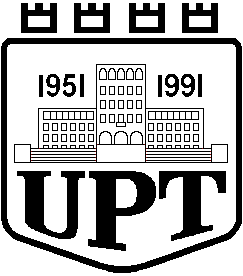 The course in our curricula:
This course is mandatory  for the first year graduate students, offered once a year in the second semester
The format of the course: 
Polytechnic University of  Tirana uses “a semester system”: this course is 12 weeks long ,40 hours lectures , 24  hours seminars and 20 hours labs . 
The programming project includes writing a compiler for a subset of Java-- MiniJava. The front end is generated using Jflex and CUP, the back end produces MIPS assembly code, which is executed on the SPIM simulator.
Course textbooks and materials: 
Lecture notes and materials  written   in Albanian language ,largely replace a textbook.  For additional resources, we recommend :
Compilers: Principles, Techniques, and Tools  by A.V. Aho, M.S. Lam, R. Sethi, J.D. Ullman ; 2006, Addison-Wesley 	
Modern Compiler Implementation in Java (Second Edition) by Andrew  Appel, Cambridge, 2002
5
14 th Workshop  Sinaia, Romenia;  24-30 August 2014
Some reasons of deviating compiler course
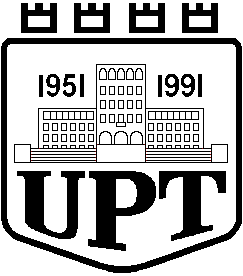 The maturity of the discipline itself
The study programs are focused more on the latest technologies 
The classic compiler course has theoretical overload in some issues which are already covered by other courses
The programming languages are preferred better than compilers
Another reason which I think belongs more to our region than anywhere else is: market demands
6
14 th Workshop  Sinaia, Romenia;  24-30 August 2014
…
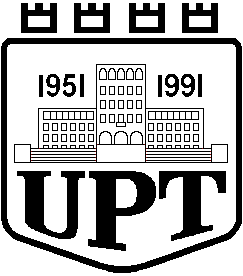 In most cases compiler course is oriented towards compiler implementation
The course assignments  usually are inconsistent in the sort order of the issues covered during the lectures
The project size obliges students to work in groups 
The project is considered difficult by the students
The classic book, due to its volume, is not convenient
Limited time in just one semester
7
14 th Workshop  Sinaia, Romenia;  24-30 August 2014
Reviewing course …. the  solution
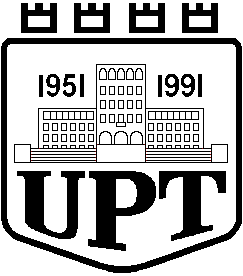 In most universities the course has the same structure

I think that it must be reviewed in accordance to local conditions

Many solutions which affect :
….the course content, 
….teaching style 
…  and also students background.
8
14 th Workshop  Sinaia, Romenia;  24-30 August 2014
Design  a Modern Compiler Course
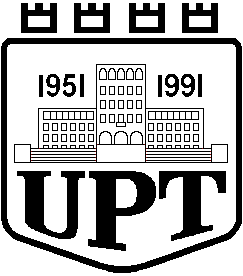 Source Language: Decaf, Irish Coffee, Espresso, TinyJava, MiniJava , MicroJava, Fjava, Javelet, StaticJava, CSX, j--, Jack, Joos (all Java subset) -  MiniJava
In this case the students may even be allowed to design their own languages  (SIMJ)
Target Language: x86, SPARC, or MIPS, sometimes in simplified forms such as SPIM.  -  MIPS
Java or C# family generally translate into the corresponding virtual machines
Implementation Language:Java, C#, ML, or C++.
Tools and Technology:  Lex/Flex and Yacc/Bison (Java,C#)- JFlex, CUP
9
14 th Workshop  Sinaia, Romenia;  24-30 August 2014
Course project and assignments
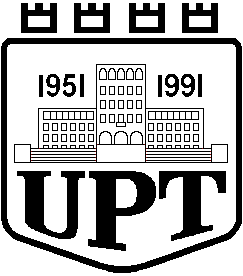 In order to make teaching this course more efficient, we must understand also students background
During  this academic year, the class contained 40 students
Beside the lectures, which cover most of the time, seminars and labs also take 2 hours per week
 During labs, the students make programming exercises and the assignments which are part of the project
 Assignments play a crucial role in course and their selection is one of the main components
 During project selection I have tried to encourage collaboration in between students and balancing their workload through that time
Project assignments are 2 weeks apart from each other
Due to the staff overload and impossibility to check the assignments of 10 groups at the end of each phase (every 2 weeks), I experimented a new way of presenting it(the entire project) just at the end of semester. 
The results were unsatisfactory. Students were rushing towards the final solution, skipping and not understanding each phase of it.
10
14 th Workshop  Sinaia, Romenia;  24-30 August 2014
Student Assessment
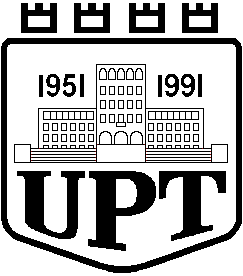 Exams and Grading: The final grade is typically a average sum of the  project  and a final exam evaluation. The  final exam is of course individual, while the project  is done in groups.
The only advantage of being a mandatory course is being attended by  40 students but in my opinion 20 students would be the optimal number.
Students are evaluated by final exam and project results. Being active through presentations during seminars, adds extra points to the students.
The results show that in 80% of the cases the students are loyal to the main line, and the remaining part belongs to students who have chosen the project themselves and in this case we face the risk that the student might manipulate the project as much as he can.
The grade is an average of all these evaluations.
11
14 th Workshop  Sinaia, Romenia;  24-30 August 2014
Students opinion
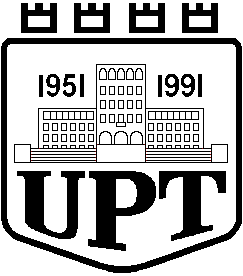 The course would be better to be in two semesters 
The project should not be evaluated only at the end  
The course should be elective 

Few of them think better replacing it with another course, for example Mobile Applications course

The project is considered in some cases difficult and challenging
12
14 th Workshop  Sinaia, Romenia;  24-30 August 2014
Conclusion
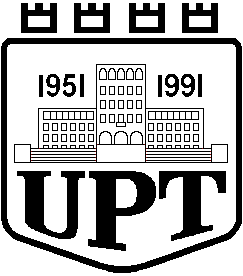 I think that compilers course is still necessary in  CE curricula for graduate  students in UPT, even if an elective one
Secondly, I emphasize reviewing and reorganizing it according to current needs. In order to achieve this,  professors duty  is to select the right information (material) and to avoid repeating knowledge
Finding new ways to understand and explain main concepts that can be covered only by this course.
The course must be concentrated in describing , designing and implementing languages
To understand students background and their results  in selecting course content and its assignments
13
14 th Workshop  Sinaia, Romenia;  24-30 August 2014
Thank youfor your attention!Questions???
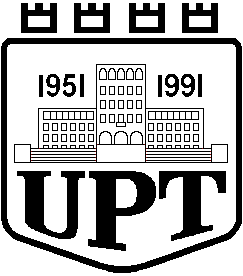 14
14 th Workshop  Sinaia, Romenia;  24-30 August 2014